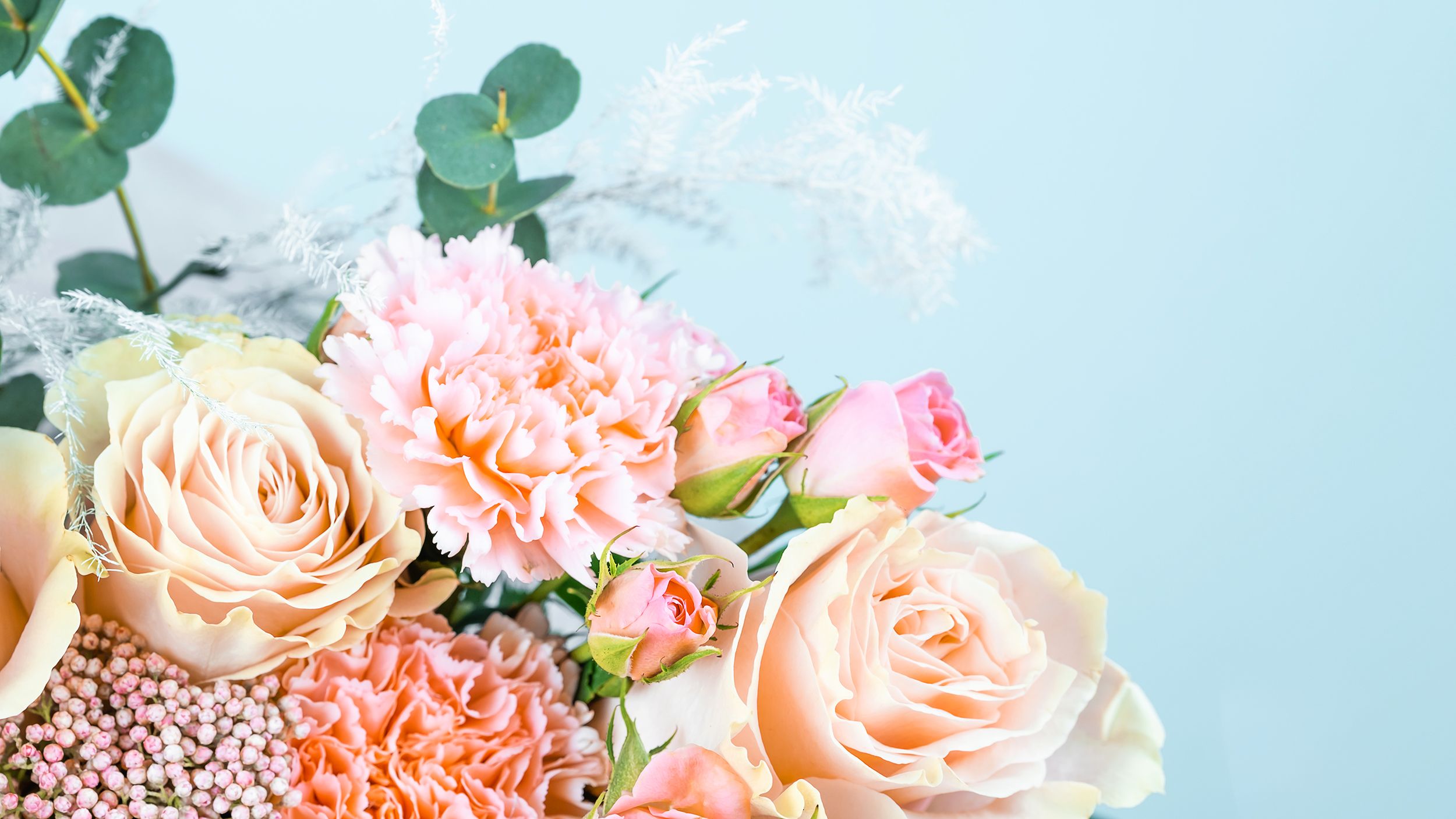 স্বাগতম
পরিচিতি
মোঃ নুরুদ্দিন মোল্লা 
সহকারী মৌলভী  
সাহার পাড়  গাউছুল আজম দাখিল মাদ্রাসা 
 দেবিদ্বার, কুমিল্লা
পাঠ  পরিচিতি
অধ্যায়-৪র্থ
পাঠঃ১ম
বিষয়ঃআকাইদ ওফিকহ
শ্রেণি-৬ষ্ট
নিচে ছবিটি লক্ষ্য কর
পাঠ  শিরো  নাম 
আযান
শিখন  ফলঃ
এই পাঠ  শেষে শিক্ষার্থীরা –
আযানের  পরিচয় ব্যাখ্যা করতে পারবে ।
আযানের বাক্য  গুলো বর্ণনা করতে পারবে।
আযানের  জবাব বিশ্লেষন করতে পারবে। 
আযানের  ফজিলত ব্যাখ্যা করতে পারবে ।
একক কাজ
আযান শদের অর্থ কি?  
আযান আরবি  শব্দ  এর অর্থ ডাকা , আহবান করা ,  অবহিত করা  ও ঘোষণা   দেওয়া ।
দলগত কাজ
আযানের ২টি জবাব লিখ ;
এসো কল্যানের দিকে ।
 ঘুম থেকে নামাজ উত্তম।
মূল্যায়ন
আযান শব্দের অর্থ কি ?
আযানের মধ্যে  কয়টি বাক্য লিখ।
আযানের  ৩টি জবাব লিখ। 
আযানের ২টি ফজিলথ লিখ ।
বাড়ির কাজ
আযানের পর আমদের  করনিয় কি লিখে আনবে।
সবাই কে  ধন্যবাদ